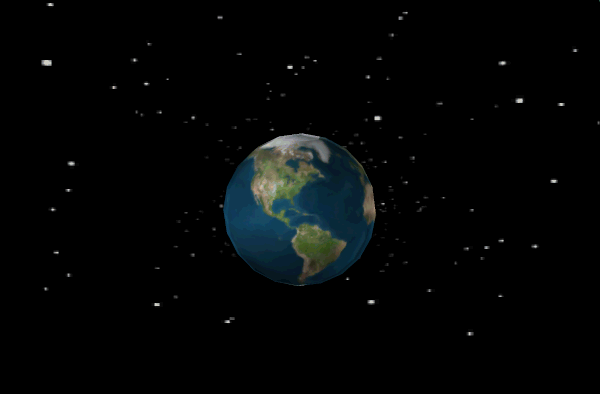 GECE GÜNDÜZ NASIL OLUŞUR
Güneş sistemi içerisinde dünya güneşin etrafında dönerken aynı zamanda kendi çevresinde dönüş yapar.
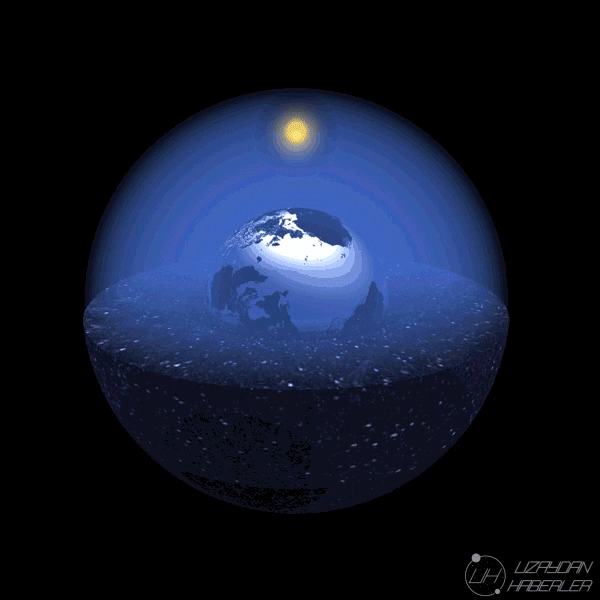 Yaşanan bu olay neticesinde ise gece ve gündüz oluşumu gerçekleşir. Dünya kendi ekseni etrafında gerçekleştirdiği dönüşü 24 saat içerisinde tamamlar
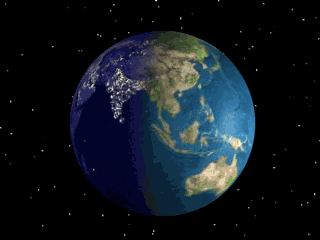 Dünya güneş etrafında dönerken bir kısmı aydınlık tarafta kalırken diğer kısmı karanlığa gömülür. Bu neticede gece ve gündüz oluşur.
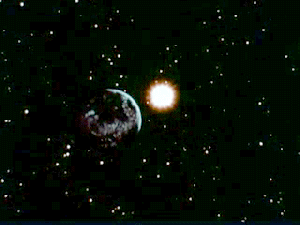 Özellikle kış aylarında gündüzler daha kısayken yaz aylarına gelindiğinde gündüzler daha fazla uzar.
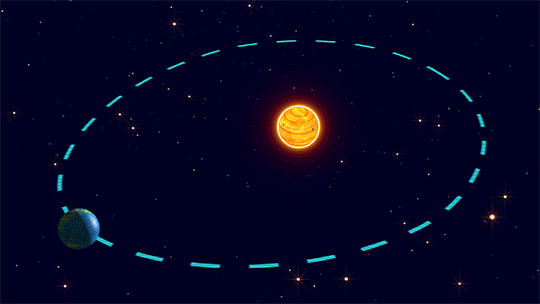